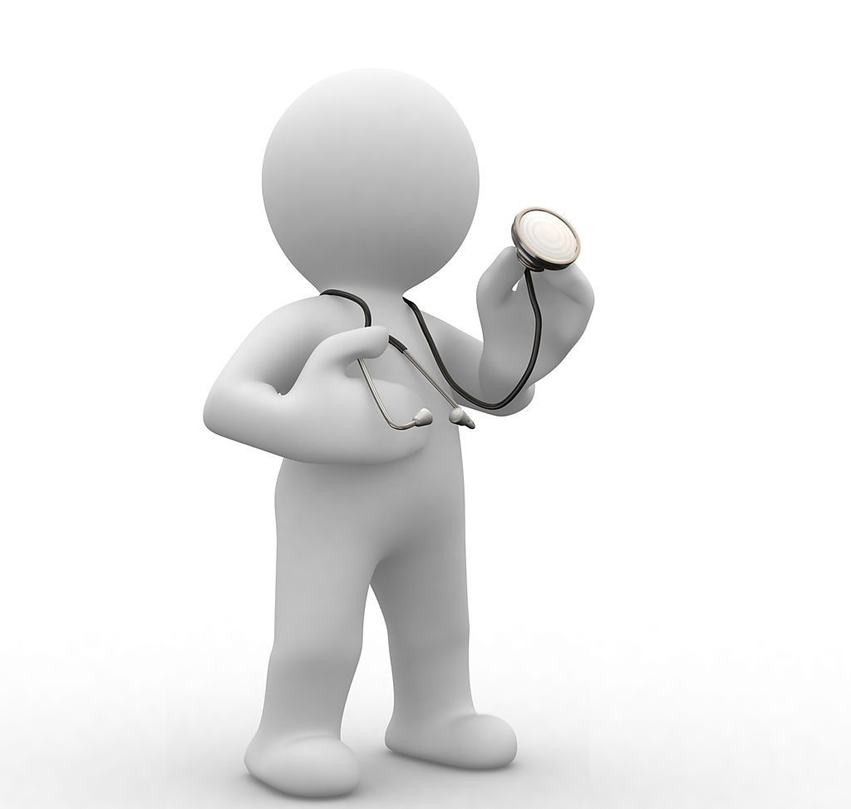 Medical Care
Song：Ambulance Song
陈泽敏
华南师范大学外文学院
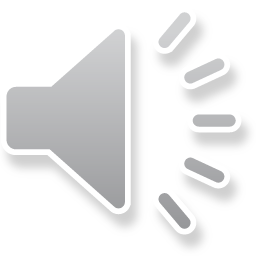 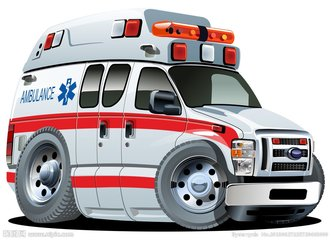 Got to get ready for the day ahead
There may be people in need of me
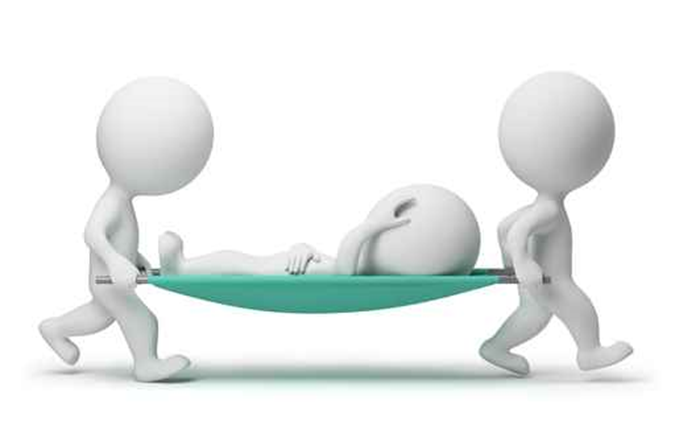 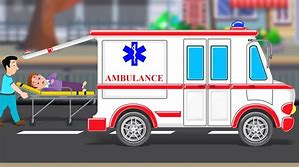 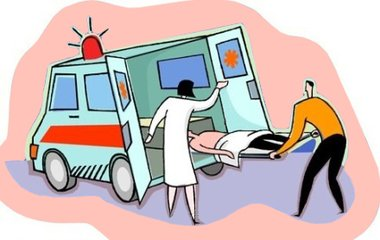 Put on my siren and rush to the spot
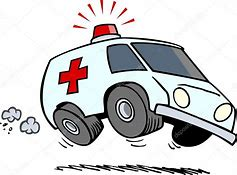 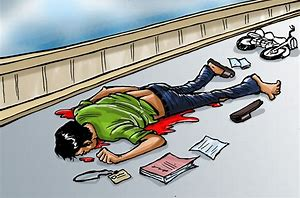 emergency
Could be any
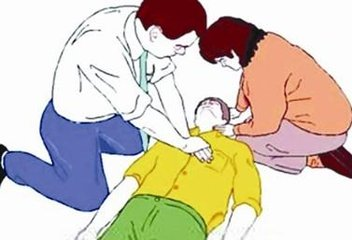 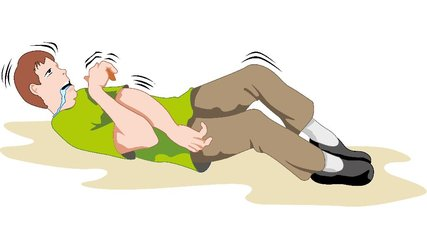 If there is any emergency
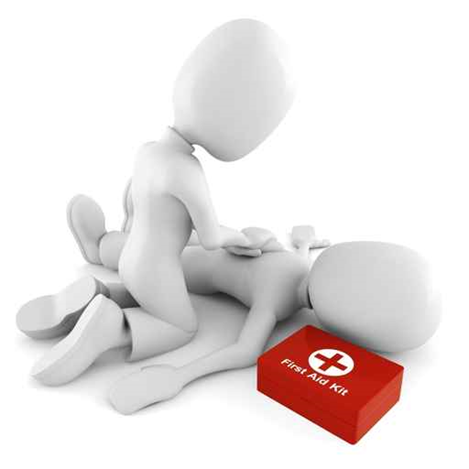 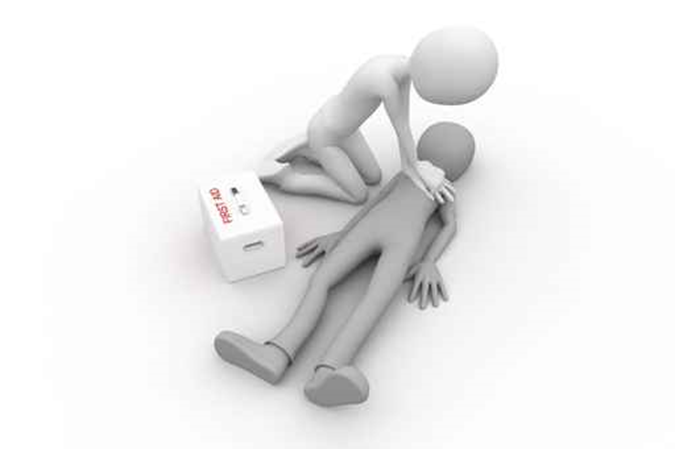 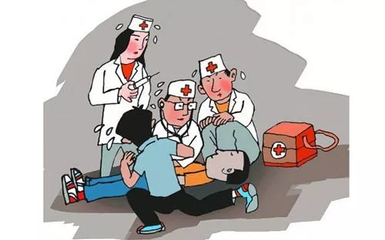 You just can take any chance
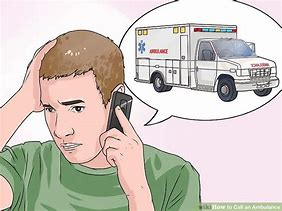 When you needed a hospital
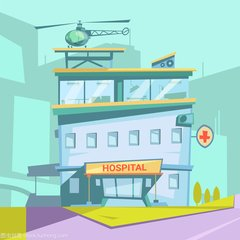 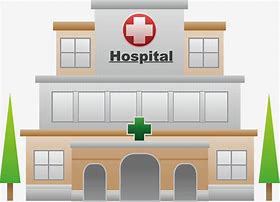 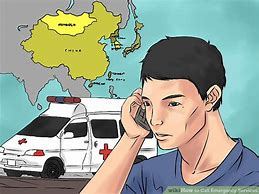 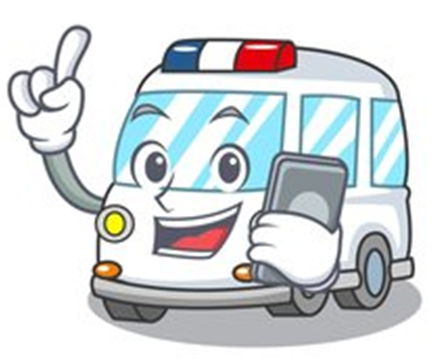 Call me, I am an ambulance
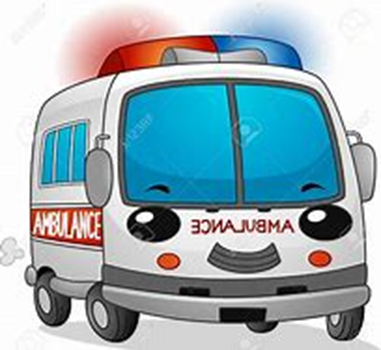 Yes, I am an ambulance
My job is to save people
When there is an accident of a birth to reach
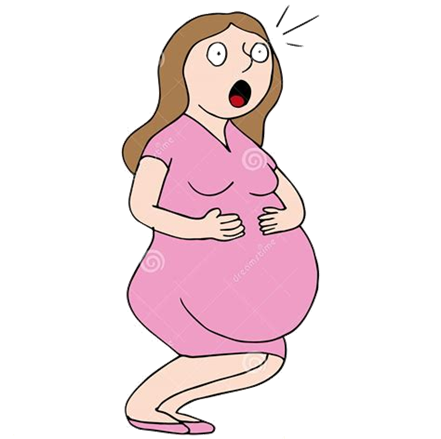 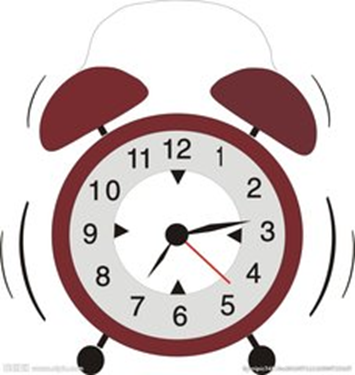 I know the importance of time
Carry a team of medics with me
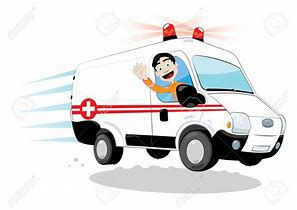 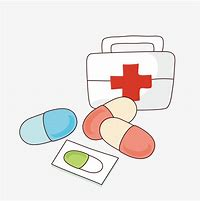 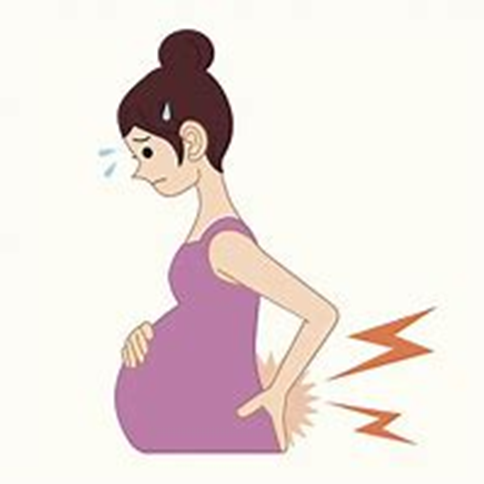 They do a job so fine
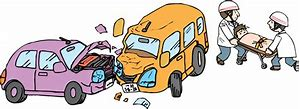 If there is any emergency
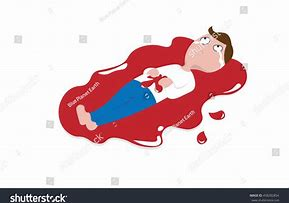 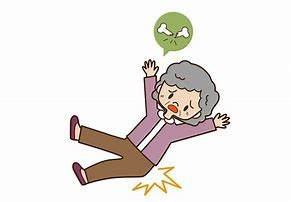 You just can take any chance
When you needed a hospital
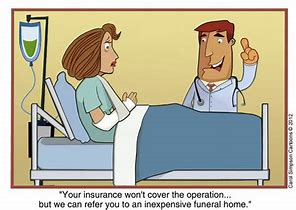 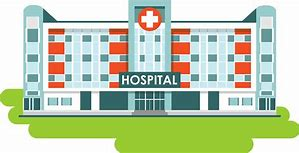 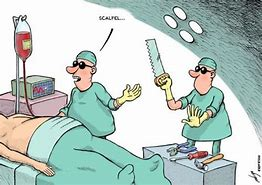 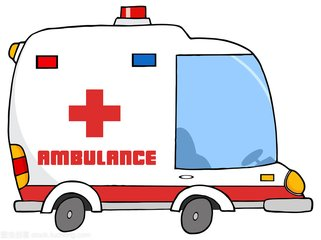 Call me, I am an ambulance
Cars may wait for me 
when they see me on the road
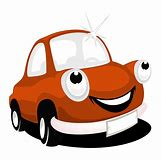 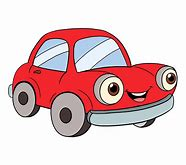 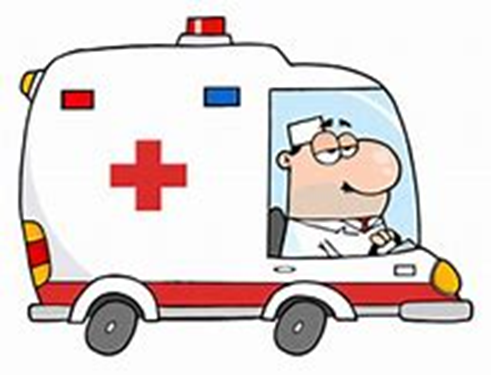 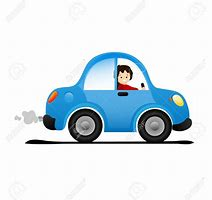 Because they know it is an emergency
Got to get ready for the day ahead
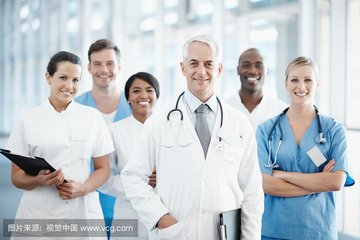 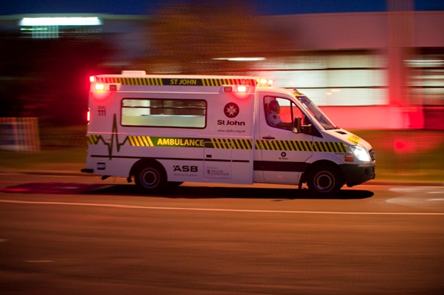 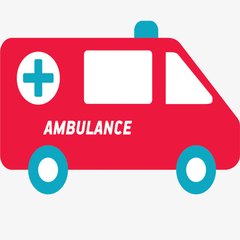 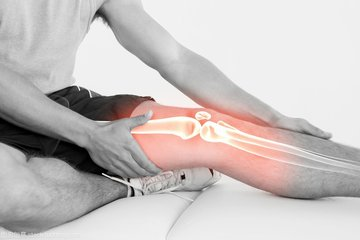 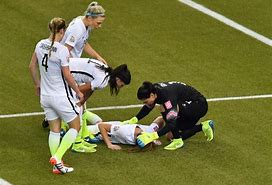 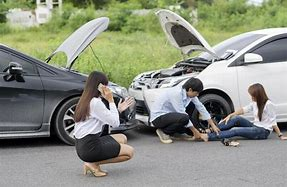 There may be people in need of me
Put on my siren and rush to the spot
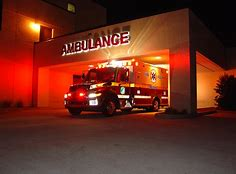 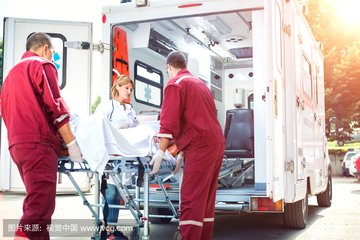 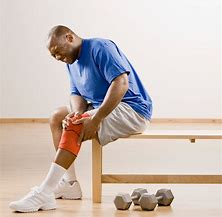 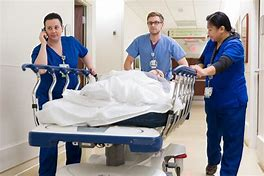 Could be any emergency
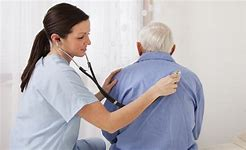 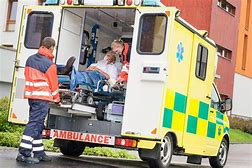 If there is any emergency
You just can take any chance
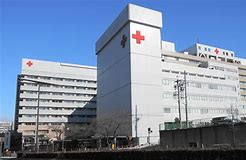 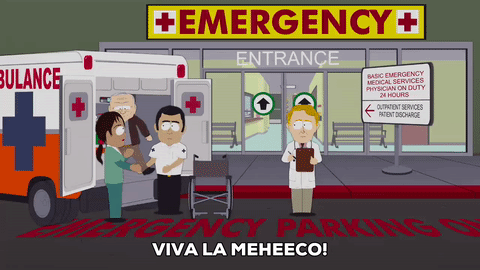 When you needed a hospital
Call me, I am an ambulance
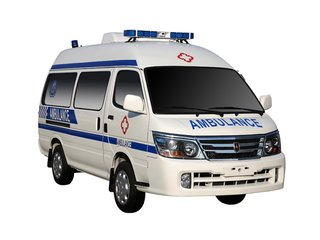 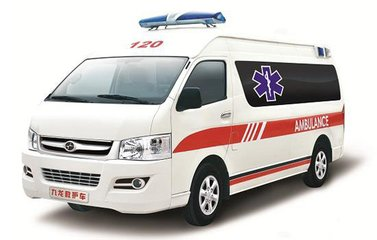 Yes, I am an ambulance
Hope you don’t need to call me
But if you do, I will be there
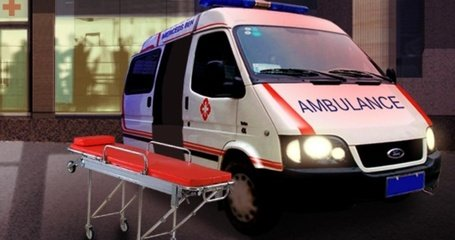 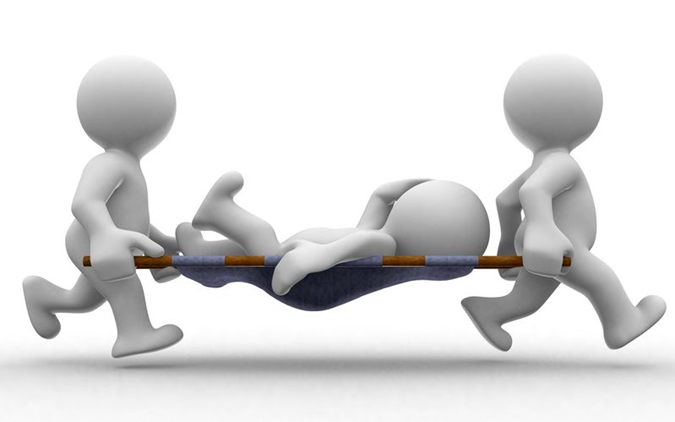 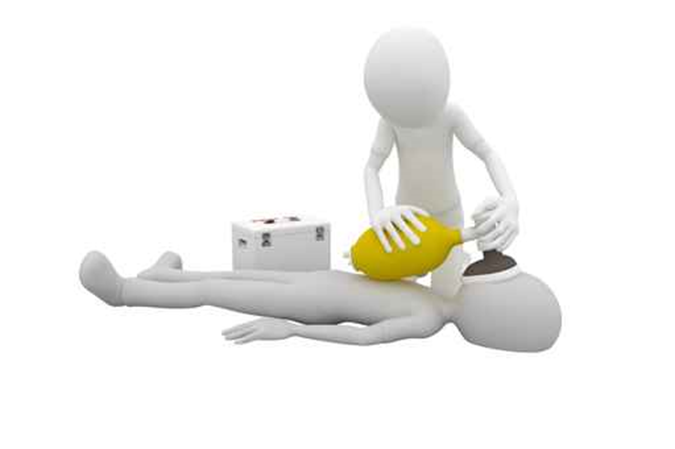 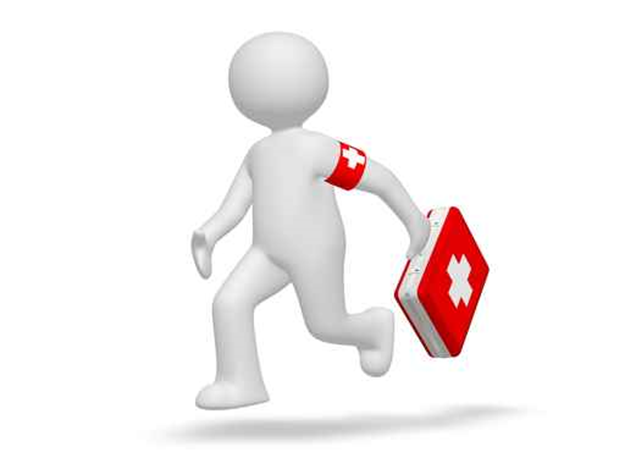 Thank You！
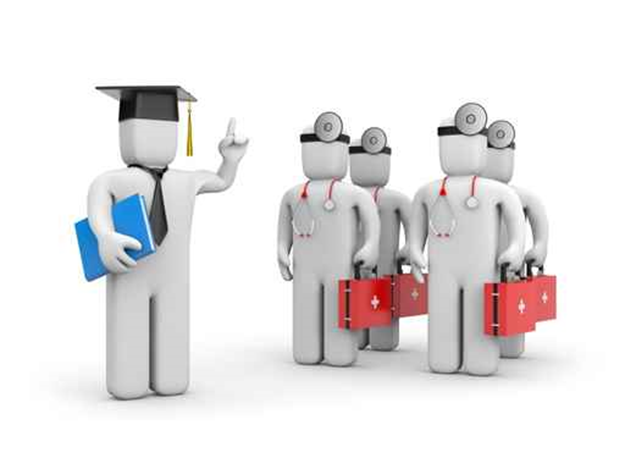 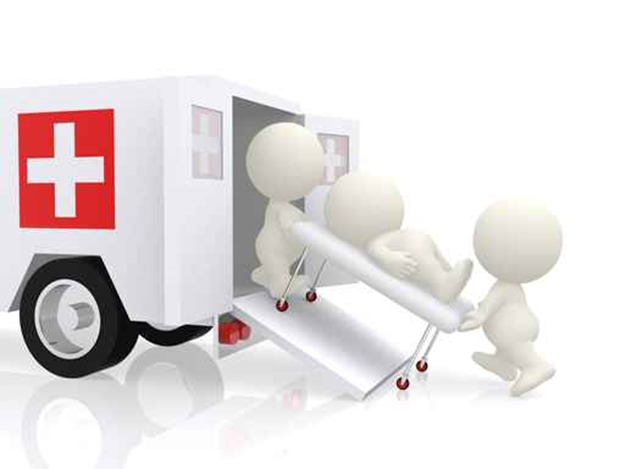 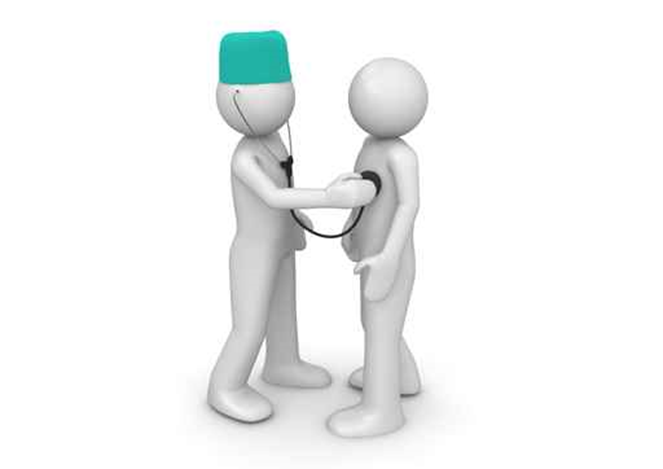